Павло Загребельний –Патріарх української літератури(1924-2009)
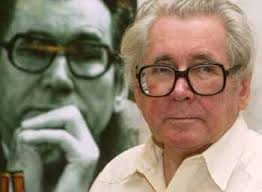 “Геній ,як істина сильніший деспотів”
“Що суворіша істина, то більше обурює проти себе той, хто її проповідує у всій оголеності.”

“Світ ніколи не пробачає успіху “


“Від долі не тікають ,їй йдуть на зустріч . Все життя “


“ “Але хто хоче жити, повинен перемагати.”
“Юлія ,або запрошення до самовбивства”(1994 р.)
“ Зло ”(1980 р . )
“Роксолана “ (1980 р.)
“Розгін”(1974 р.)
“Тисячолітній Миколай”(1994 р.)
“Диво “ (1968 р.)
“Ангельська плоть”(1992 р. )
“Євпраксія “(1975 р.)
“Людина — це підсумок усього, що з нею було. Але людина — це й підсумок тих книг, які вона прочитала.”